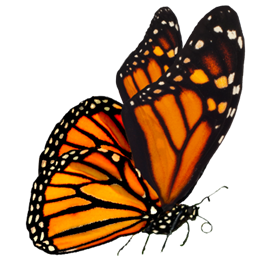 Spread the word


Учитель: Кобзева Наталья Александровна        14.12.2023
What do the animals have in common?
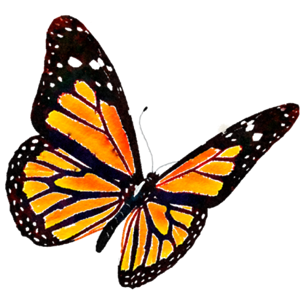 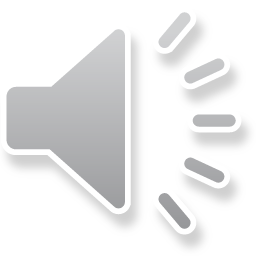 1 Listen to a radio interview about monarch  butterflies and choose the correct  answer  A, B, C or D. 

2 Answer the questions about the monarch butterfly:

Why is it in danger?
What is the possible solution to the problem according to the speakers?
Источник : Focus 3
Think of a memorable slogan. Suggest the best ways to help endangered animals survive.
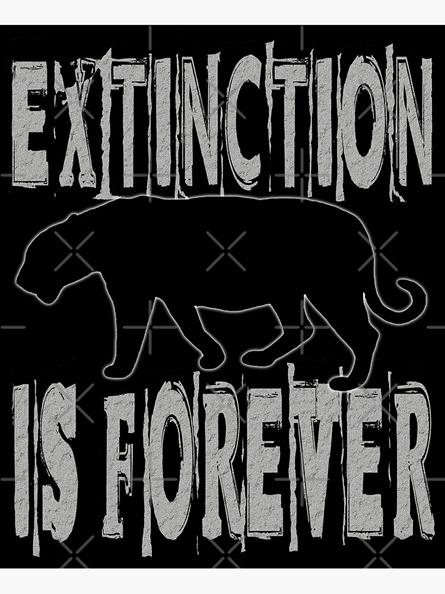 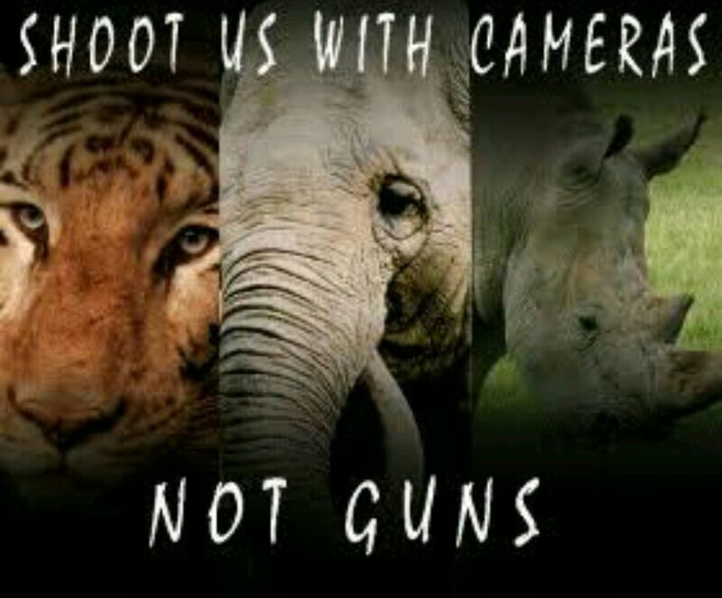 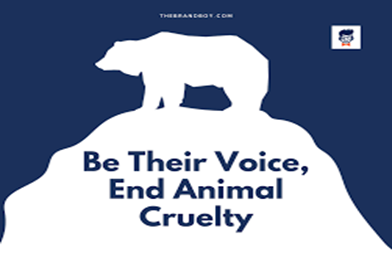 Thank you for your attention
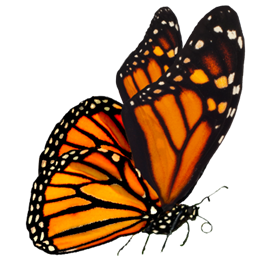 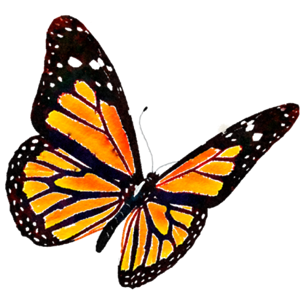